T H E  G U I D E B O O K
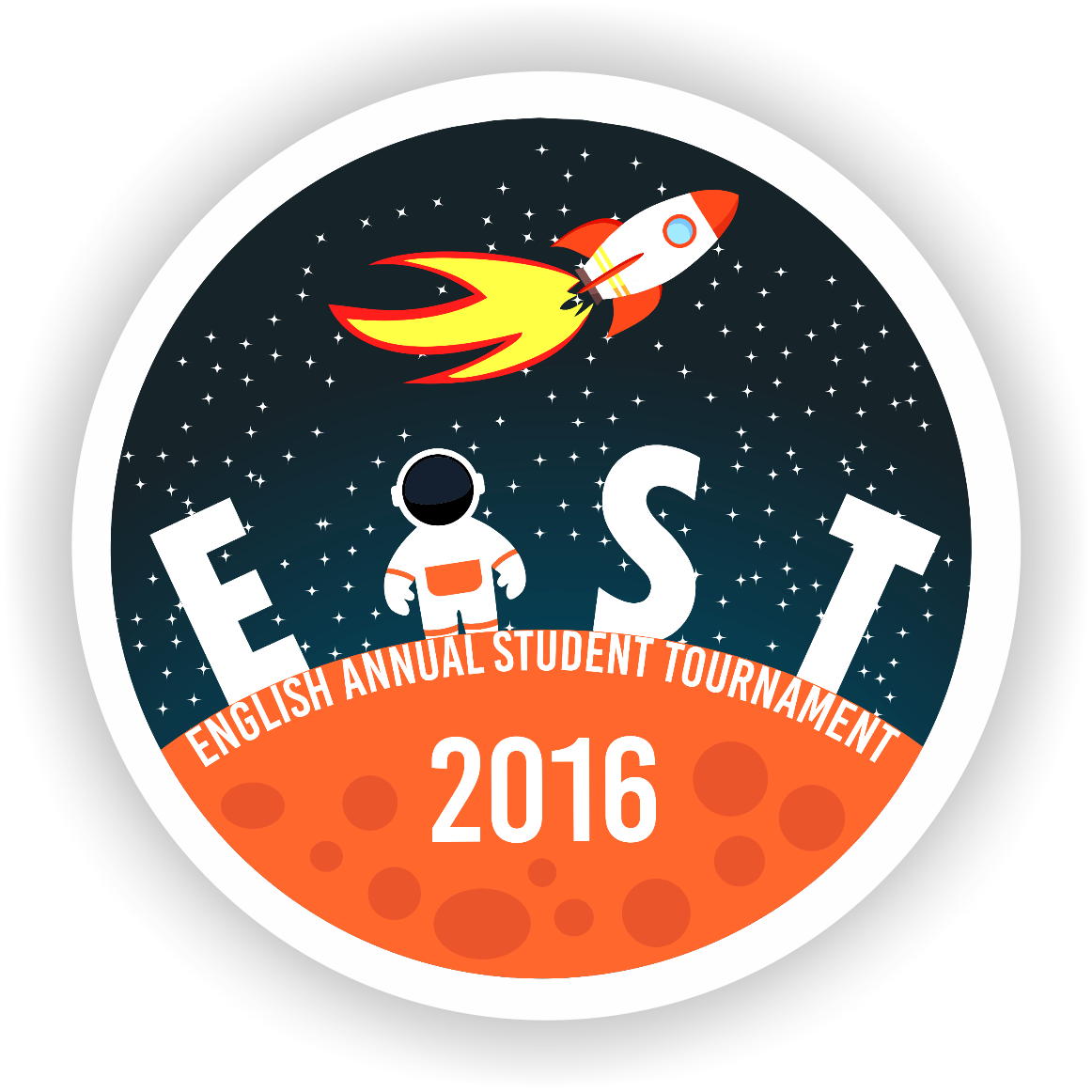 O L Y M P I A D
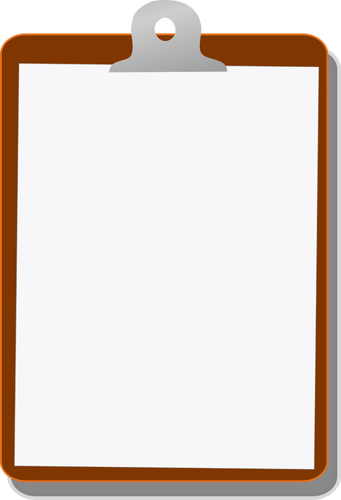 - Clipboard (Papan Ujian)
- Stationary (2B Pencil)
- School Uniform as dress code
Personal Medicine
Alas Ujian
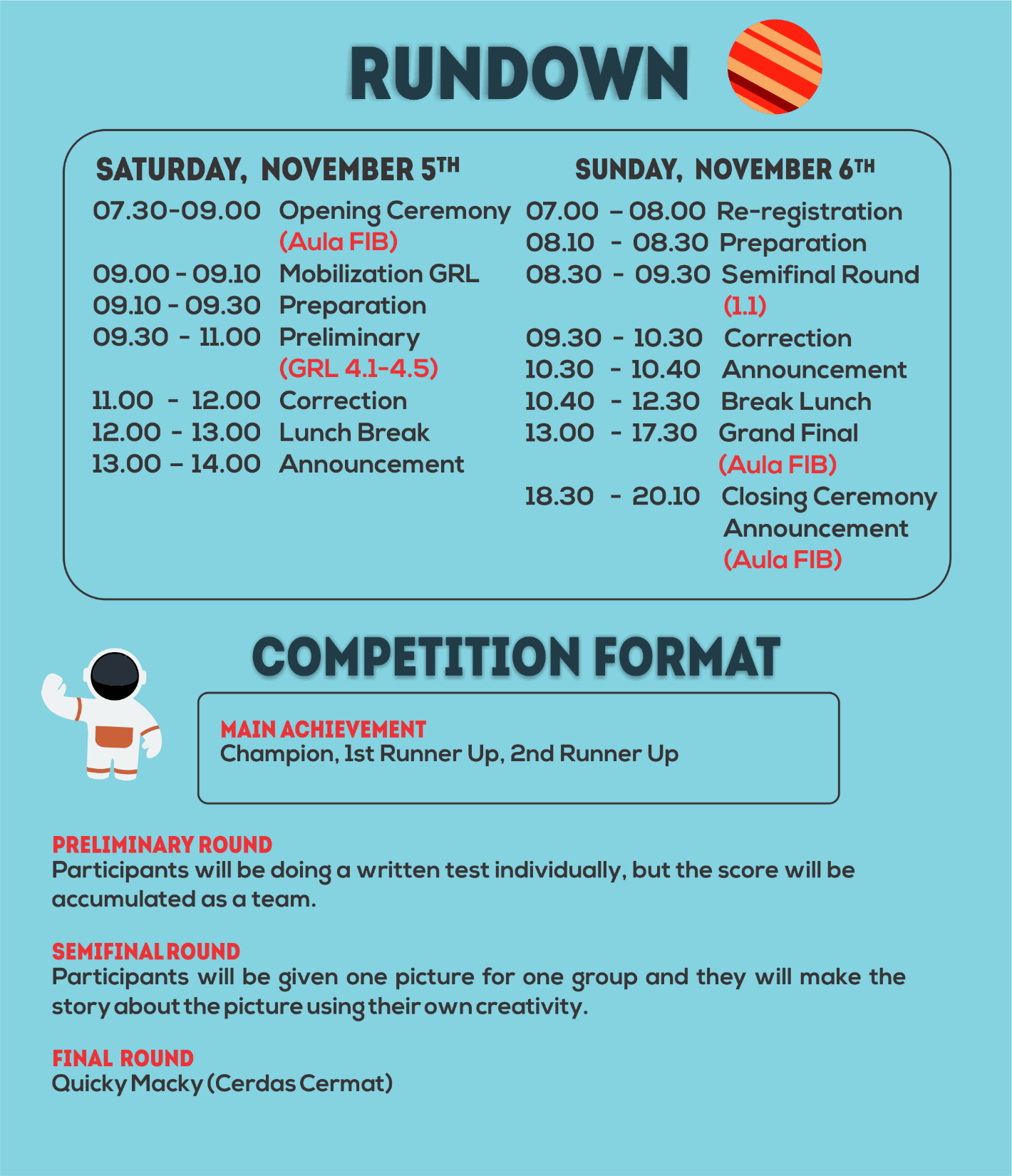 The Map
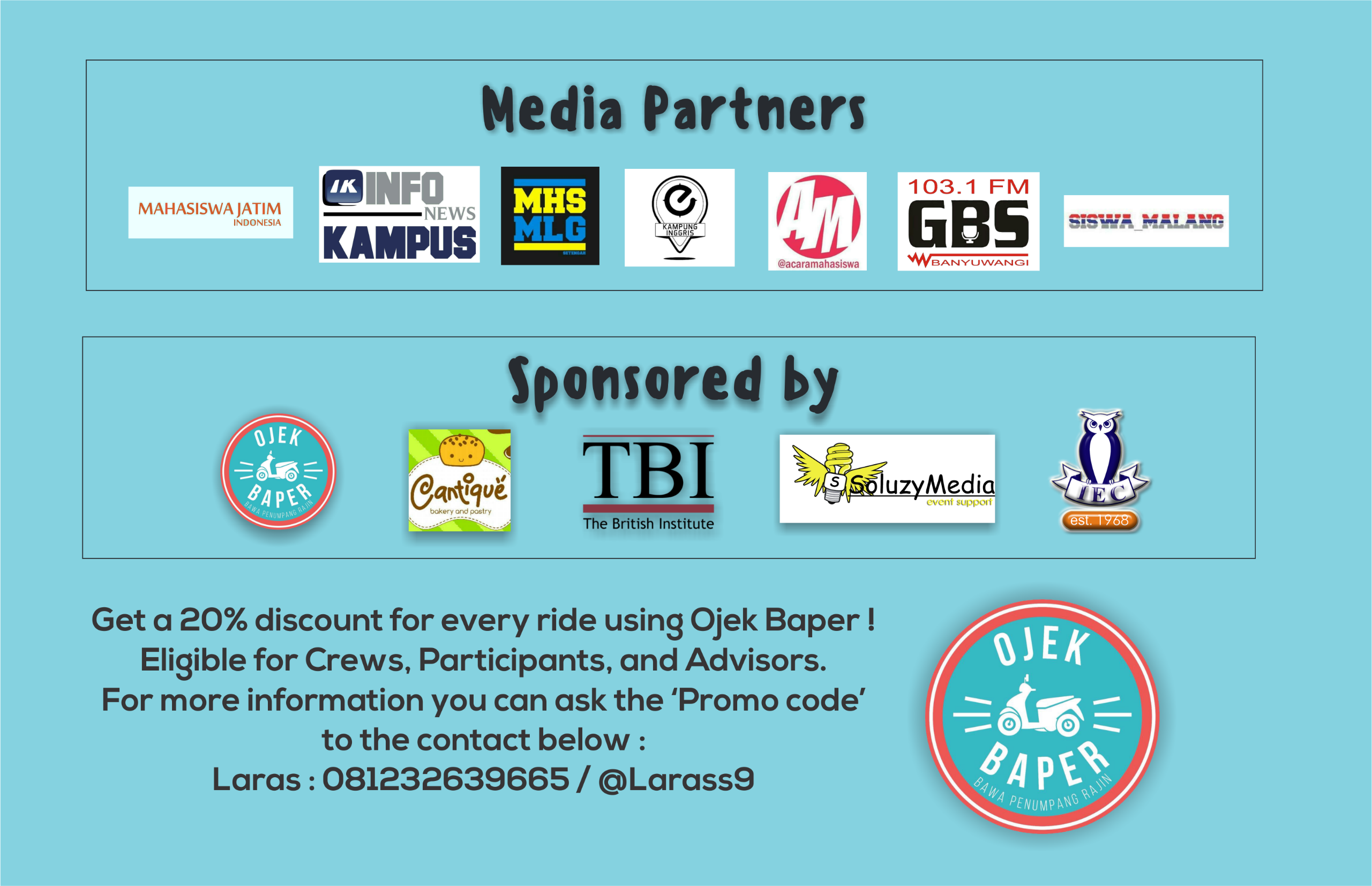 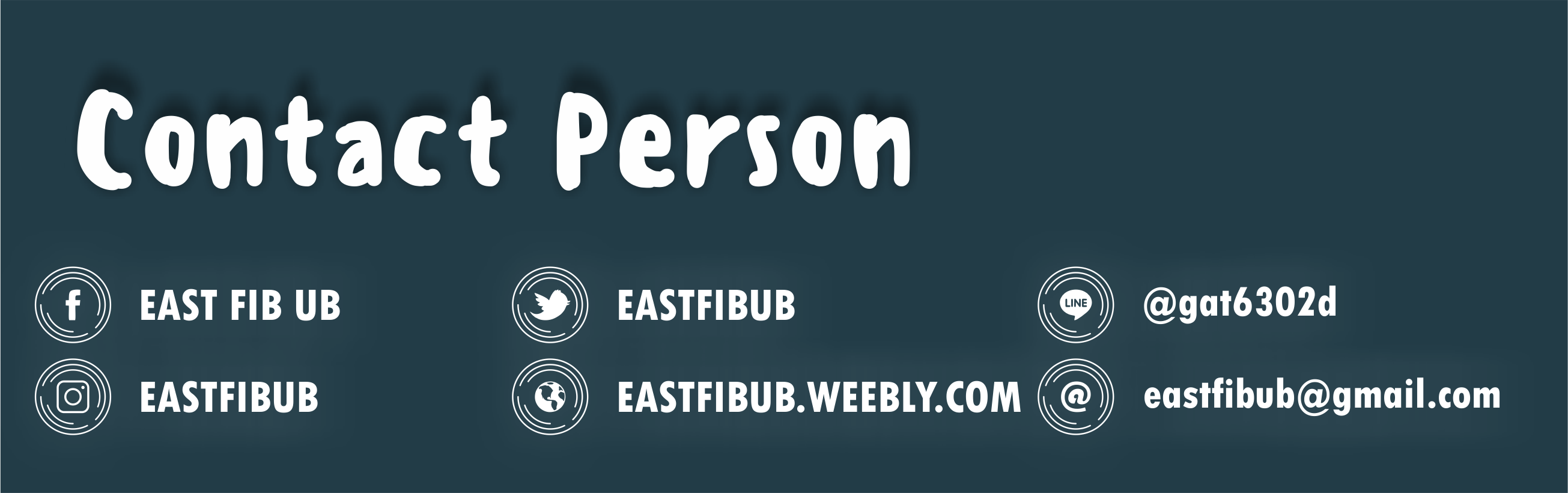